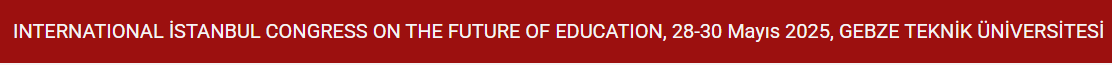 Bildiri Başlığı:
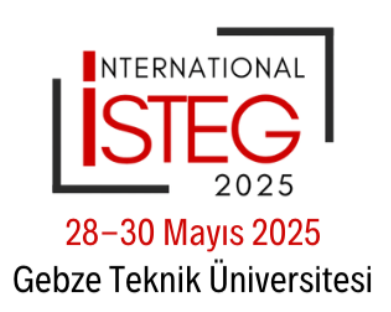 Yazar 1: …Yazar 2: …
Sunu hazırlarken önerilerimiz;
Önemli Not:  Toplam sunu süresi 15 dakikadır:
Vurgulanacak tüm notlar ve önemli noktalar buraya eklenebilir. Slaytlarınızı metinle doldurmaya gerek yok. Slayttan okumanın genel olarak iyi bir uygulama olmadığını unutmayın.
Sunum için size verilen süreyi dikkate alınız (15 dakika)
Sunumunuzda vermek istediğiniz mesajın açık ve net olmasına dikkat ediniz
Sunu içeriğini-planını veriniz.
Metin alanında yalnızca çok önemli bilgiyi veriniz.(Her slaytta 7 satır, her satırda 7 kelime kuralı)
Slaytlarınızda dinleyicilerin dikkatini  başka yöne çekecek ilgisiz şekil ve animasyonlar kullanmayınız.
Sesinizi etkili kullanınız.
Sunu Akışı
Problem Durumu
Amaç ve araştırma soruları
Yöntem
Bulgular
Sonuç
Öneriler
Problem: 
Arka Plan  ve Gerekçe:
Amaç :
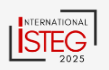 Araştırmanın Amacı
Araştırma Soruları:
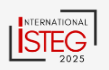 Araştırma Soruları
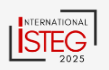 YÖNTEM
 Araştırma Yöntemi
Araştırma Deseni
Yöntem ve Araştırma Desen
YÖNTEM
Örneklem
Çalışma Grubu
Materyal
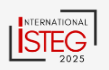 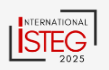 Veri Toplama Aracı ve Uygulama
Veri Toplama Aracı ve Uygulama:
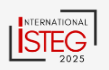 Verilerin Analizi
Verilerin Analizi:
Bulgular
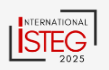 Başlık 1:
Bulgular
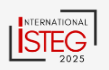 Başlık 1:
Sonuçlar
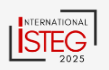 Sonuçlar
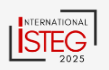 Öneriler
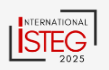 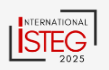 TEŞEKKÜRLER